El blindaje de infraestructura pública 
en El Salvador
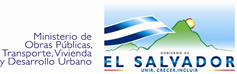 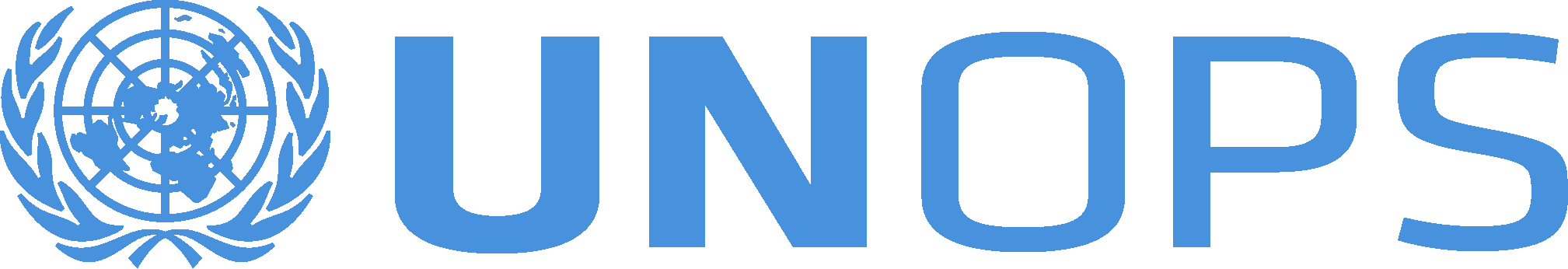 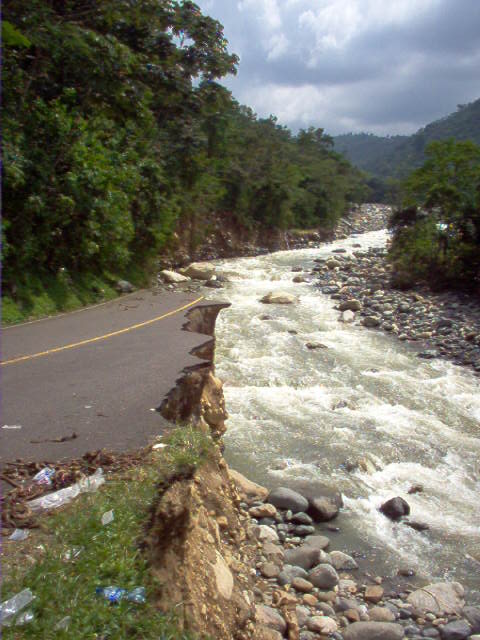 Blindaje de infraestructura pública
Uno de los principales factores detonadores de fenómenos de remoción en masa es la lluvia.

Cuando existe mayor cantidad de agua en un sector dado, caracterizado por los mismos materiales geológicos, la estructura del pavimento y las obras de arte se deterioran. Por tanto, al incrementarse la lluvia lo que genera es riesgo de pérdida de la infraestructura.
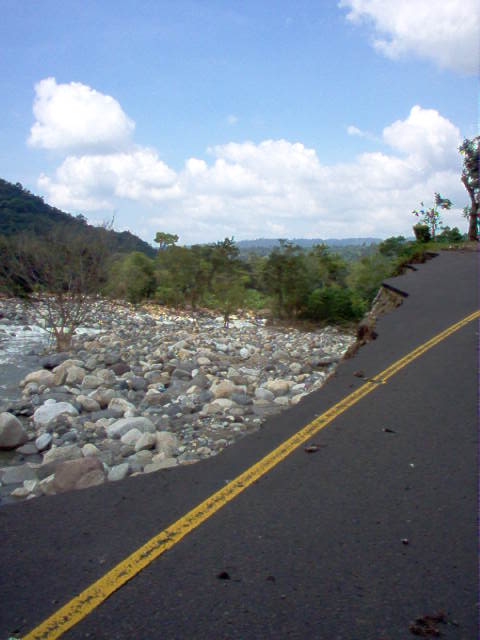 Blindaje de infraestructura pública en El Salvador
“De los cerca de 10,000 kilómetros en carreteras en  Honduras, más del 13 por ciento fue construido con financiamiento del Banco Mundial.  Sin embargo, cuando el Huracán Mitch  azotó el país en 1998, unos 6,000 kilómetros de estas carreteras fueron destruidos. Por  ende, ha sido común que se utilicen recursos nuevos para reconstruir proyectos que anteriormente habían sido completados.”

Informe, “Hazards of Nature, Risks to Development”, emitido por el Grupo Independiente de Evaluación del Banco Mundial en el año 2006.
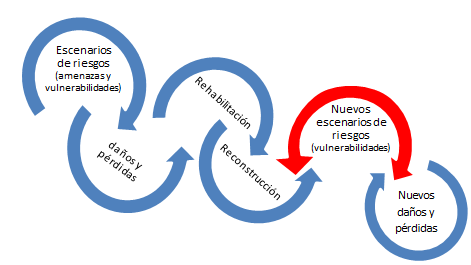 COSTOS DE MANTENIMIENTO Y REPARACIONES
B - Capacidades que deben generarse
C - Factor de sostenibilidad
A - Elementos que se deben incorporar en 
los diseños de obras de infraestructura vial
Amenazas
Vulnerabilidades
FÍSICAS
INUNDACIONES
DESLIZAMIENTOS
INSTITUCIONALES
POLITICAS Y PROGRAMAS CON ENFOQUE DE ADAPTACIÓN Y DE RRD
PRECIPITACION
GEOMETRICOS
DISEÑO
Factores de Riesgo
HIDROGEOLOGICOS
PENDIENTES
MATERIALES
DISPONIBILIDAD
PRESUPUESTARIA
GEOLOGICOS
SUELOS
DESGASTE POR USO
MECANICA DE SUELOS
CICLOS DE PROYECTOS SINCRONIZADOS
USO DE SUELOS
MICROLOCALIZACIÓN
FACTORES HISTORICOS
PERTINENCIA DE LOS PROCESOS DE CONTRATACIONES
MULTIAMENAZAS
GRADO DE EXPOSICION
VALOR FINANCIERO
CONDICION DE VULNERABILIDAD
A + B + C determinan
determinan
determinan
RIESGO REAL DE DAÑO O PERDIDA DE INFRAESTRUCTURA
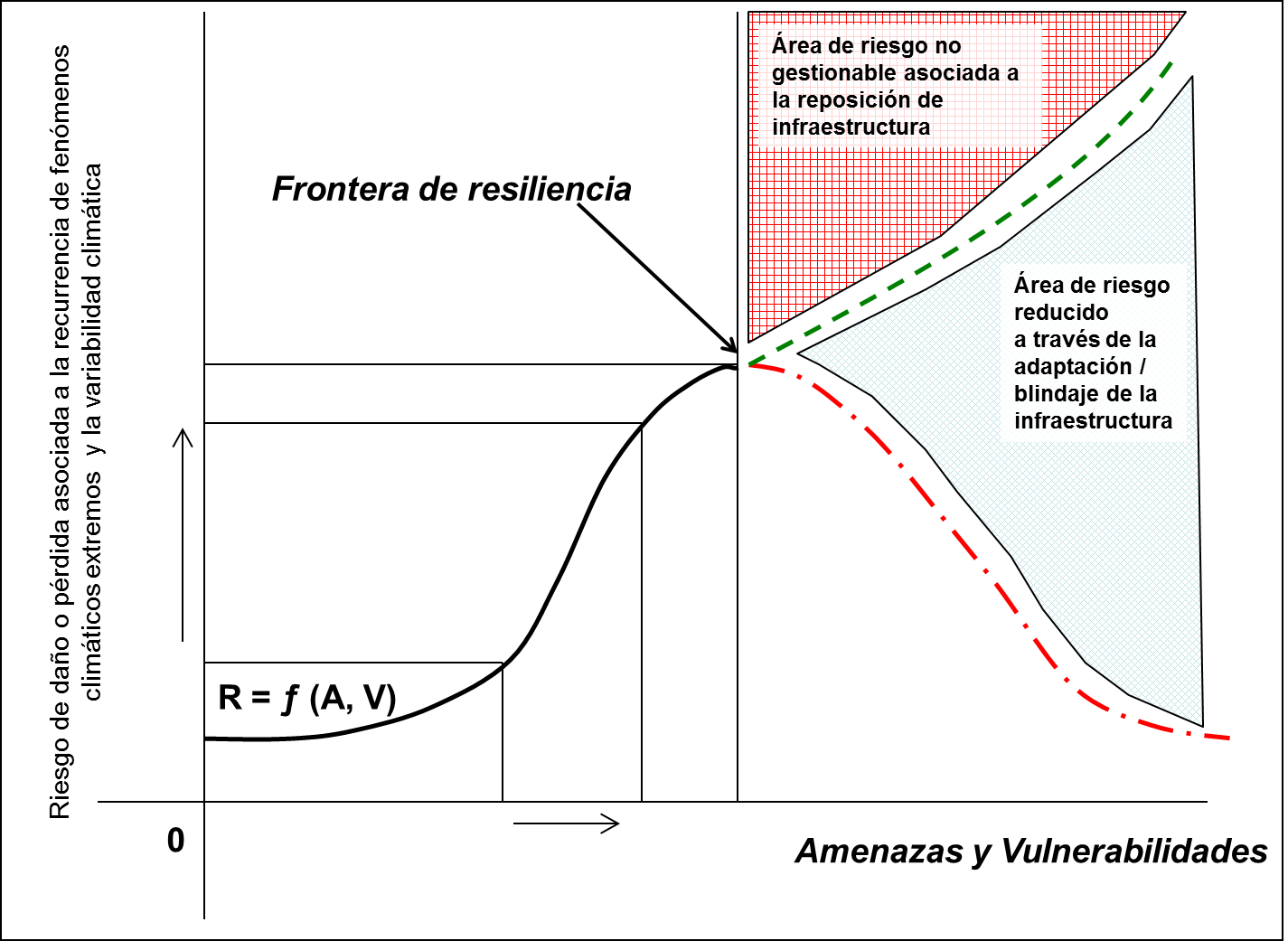 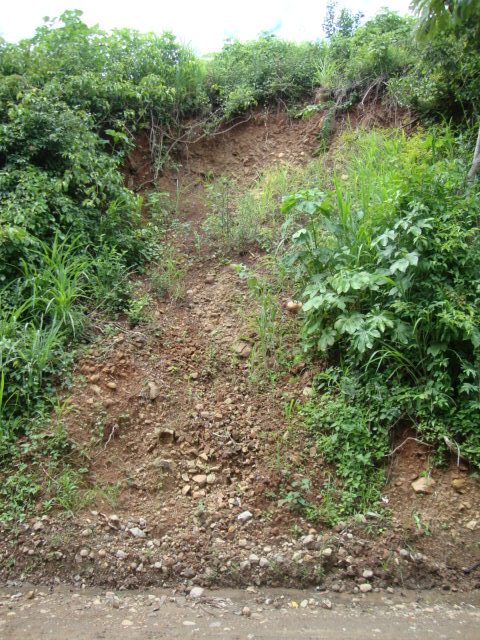 Blindaje de infraestructura pública en El Salvador
La intensidad y variabilidad que caracteriza la estación lluviosa, sumado a la alta vulnerabilidad ambiental de los países centroamericanos demanda mejorar la capacidad de la  infraestructura  para continuar funcionando a lo largo de su vida útil en escenarios climáticos y ambientales adversos.
Erosión – 
escorrentía
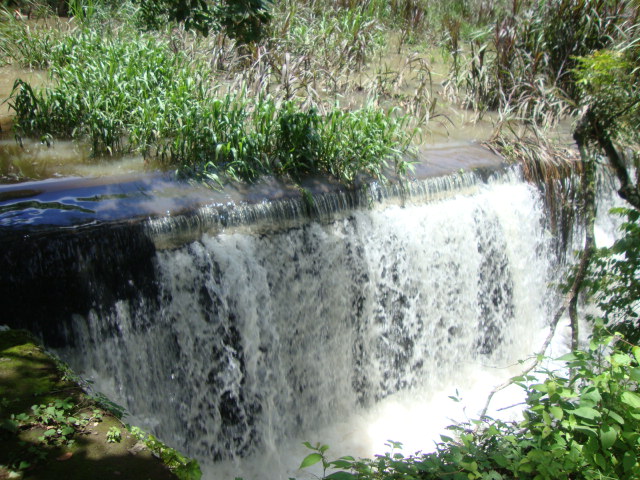 Incremento 
de caudales
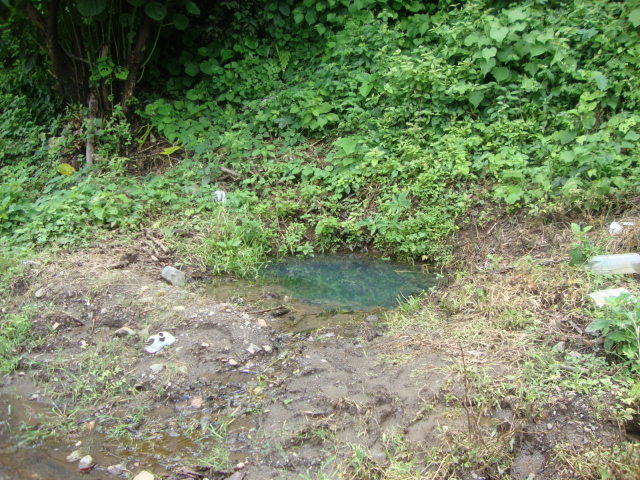 Recarga 
hídrica
Produce
Produce
Forecast& Plan
Forecast& Plan
Distribute & Dispose
Procure
Supply
Settle
Procure
Supply
Settle
Develop &Maintain
Develop &Maintain
¿ Porqué blindar la infraestructura pública?
1.    El no hacerlo genera fugas en el Sistema de Inversión Pública.
Demandas de Bienes Públicos: Infraestructura
Gestión de procesos en la Cadena de Suministro de la Infraestructura Pública
Distribución
 y Gestión 
Inversa de suministros
Procesar / 
Manejar
Desempeño
de la 
Cadena de
Suministro
Estimar 
y
 Planificar
Estrategia de 
Cadenas de 
Suministros
Gestionar
contrato
Distribución y 
Gestión 
Inversa de suministros
Suministrar
Adquirir
Desarrollar y
Mantener
Estructura de la Gestión de la Cadena de Suministros
Sistemas de Información y  tecnología
Organización,  Destrezas
 y Cultura
Instalaciones y 
Facilidades
Calidad de Bienes y
Servicios (resiliencia   funcionalidad, etc.)
Desfase del 
ciclo de 
proyectos
Especulación y 
distorsiones del
mercado
Procesos
 legales y 
laudos
Pérdidas de productividad
 e ingresos
Costos
 logísticos Nacionales
Subejecución
de
Presupuestos
Efectividad 
del  Sistema de
Preinversión
DEPRECIACIÓN DE CAPITAL Y GRANDES COSTOS DE PROYECTOS
2.   La vulnerabilidad de la infraestructura pública compromete los progresos nacionales con relación al cumplimiento de los ODMs.
DIAGRAMA DE PROCESOS
CICLO DEL PROYECTO
¿Cuándo blindar la infraestructura pública?
IDEA
PERFIL
FORMULACION Y EVALUACION
RECHAZO    OBSERVACIÓN   VIABILIDAD
               ¿Requiere más desarrollo ?      NO
                                    SI
FASE DE PRE
INVERSION
Problemas de diseño  se transfieren al 
Contratista si no pasa el expediente por un Sistema de Inversión  
o en su defecto se van configurando factores de riesgo de desastres.
PREFACTIBILIDAD
FORMULACION Y EVALUACION
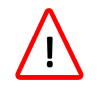 RECHAZO    OBSERVACIÓN   VIABILIDAD
               ¿Requiere más desarrollo ?      NO
                                    SI
Año previo
al ciclo presupuestario
Año previo   al   ciclo  presupuestario
FACTIBILIDAD
FORMULACION Y EVALUACION
FASE DE
INVERSION
RECHAZO    OBSERVACIÓN   VIABILIDAD
FORMULACIÓN DE ESTUDIOS
DEFINITIVOS /EXPEDIENTES TECNICOS
RECHAZO    OBSERVACIÓN   VIABILIDAD

Sub procesos paralelos
Licitación
Presupuesto
EJECUCIÓN
SUPERVISION
EVALUACION 
RESULTADOS / VIDA UTIL
POST INVERSION
FIN
Proceso de blindaje de la infraestructura pública
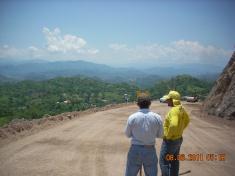 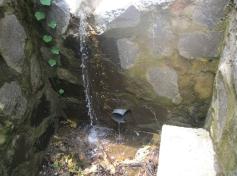 Sub drenajes
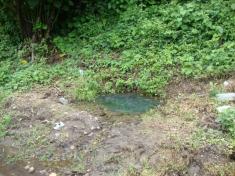 Estructura de Pavimento
Recurrencia
Intensidad
Variabilidad
Afloramientos de agua
Diseño
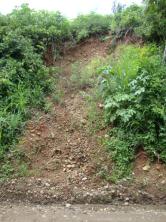 Gestión adaptativa 
de las obras
Licitación
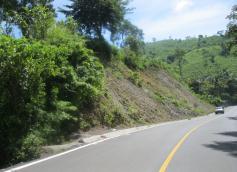 Programación
Implementación
Análisis de
amenazas asociadas al cambio climático
Elaboración 
de escenarios
futuros de 
riesgo
Provisión y Mantenimiento
Estabilización de taludes
Deslizamientos
Caudales
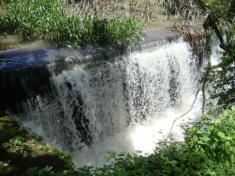 Obras de drenaje mayor
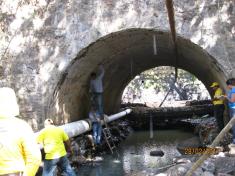 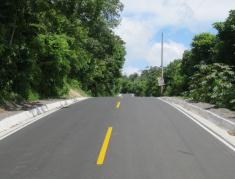 Nuevas 
Amenazas
y
vulnerabilidades
Sistema de drenaje superficial
¿ Cómo se implementa el blindaje ?
En atención al requerimiento del PNUD y el MOPTVDU, UNOPS ha implementado una metodología de Supervisión que incorpora el concepto a lo largo del Ciclo del Proyecto.
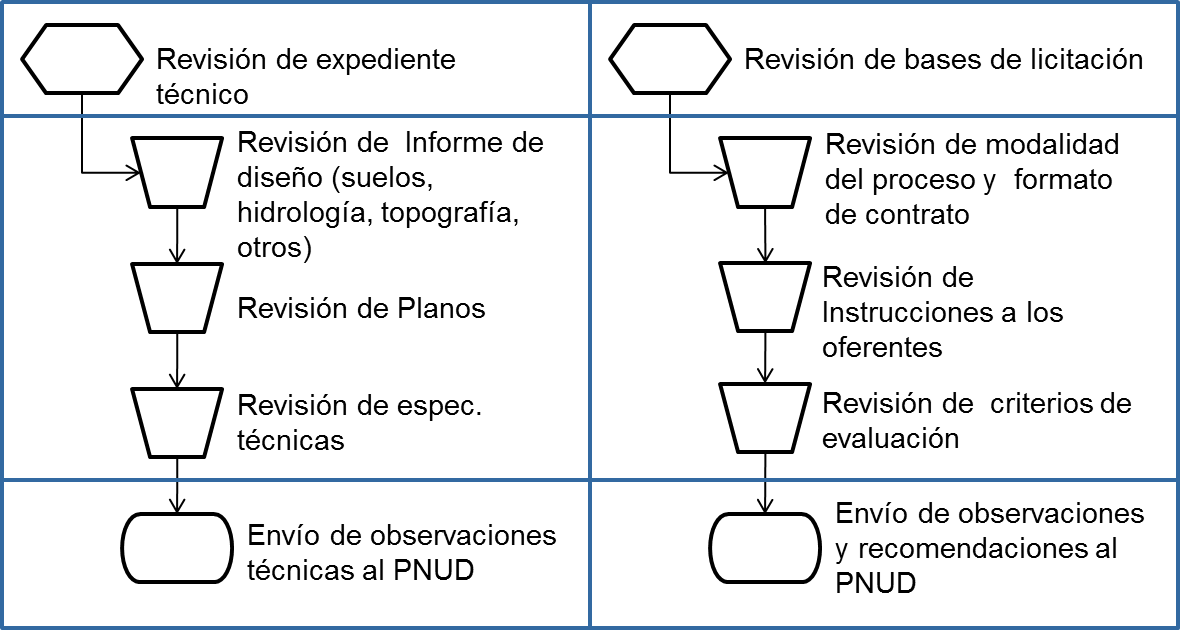 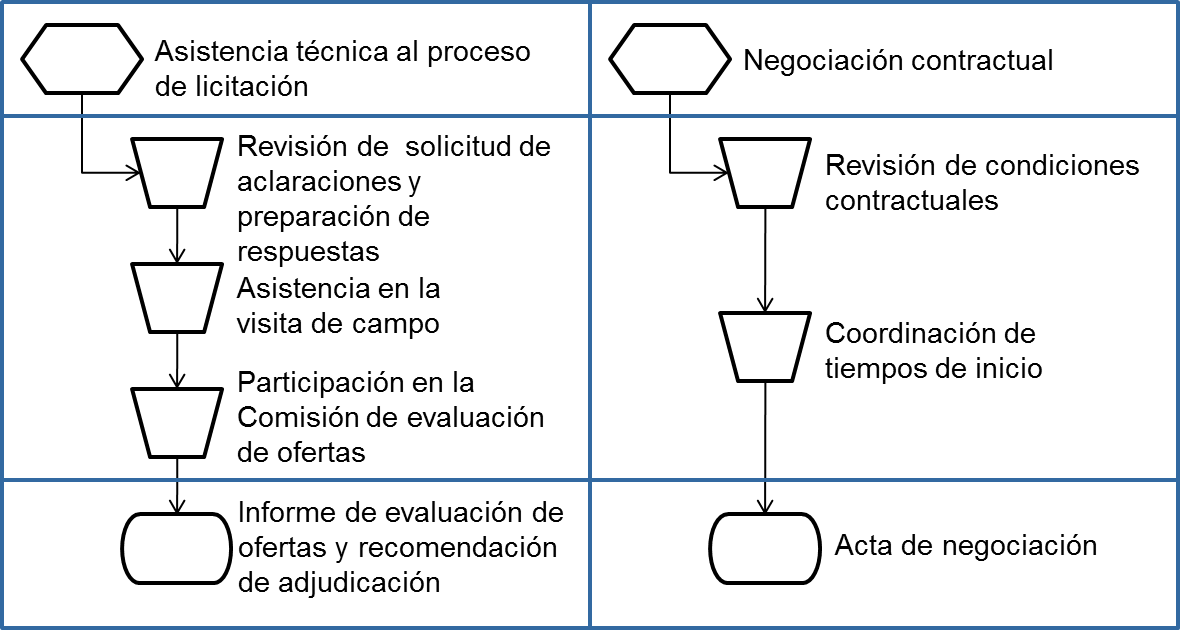 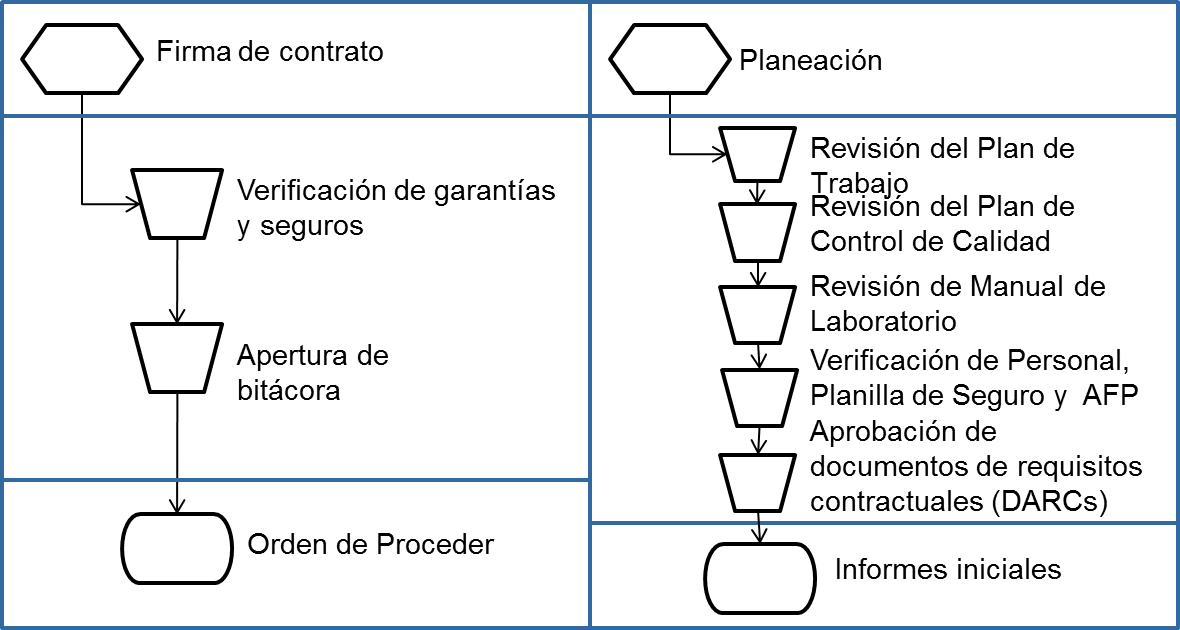 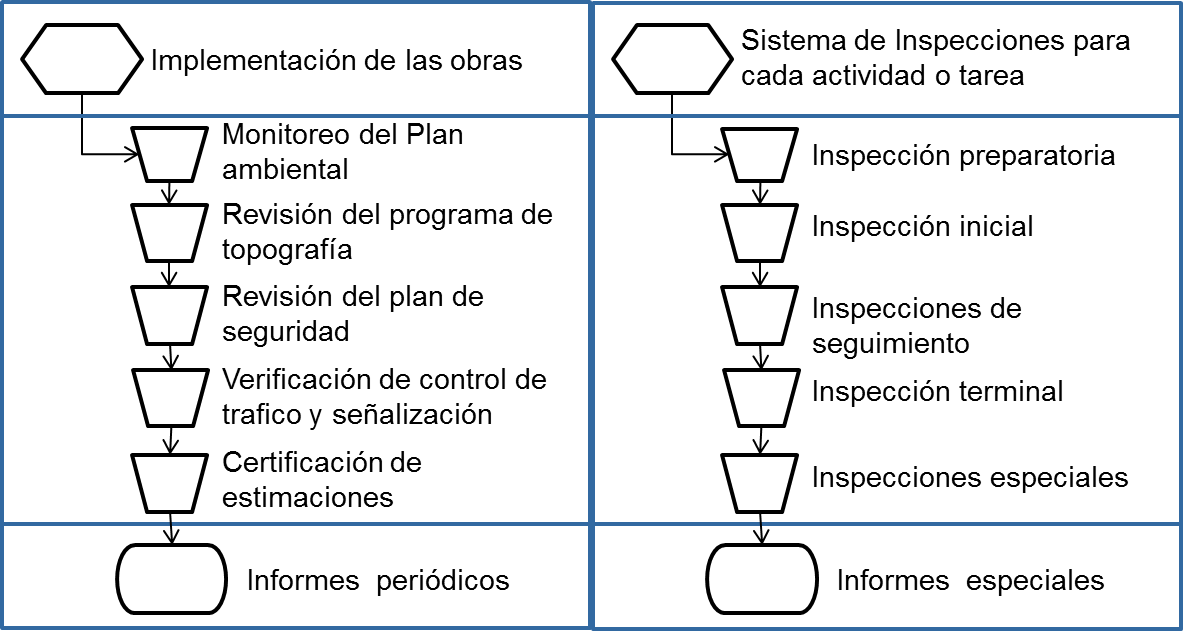 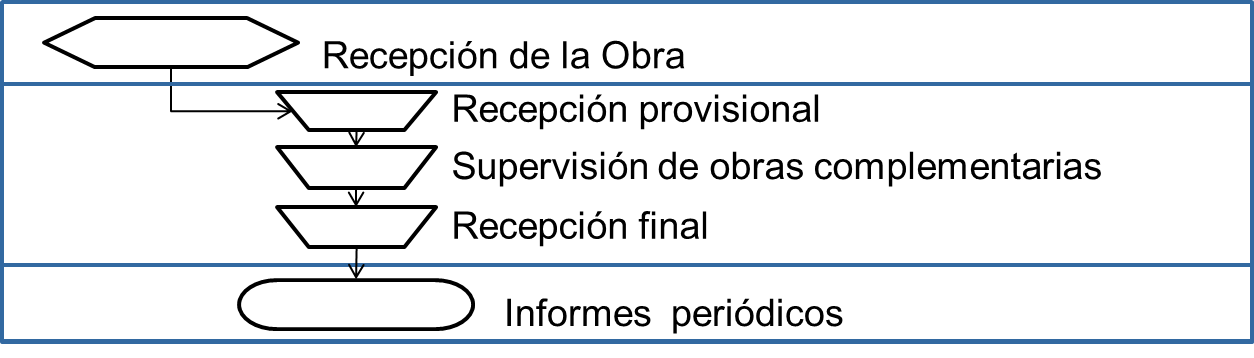 Lecciones aprendidas del proceso de blindaje de caminos rurales  en El Salvador
El punto de partida del blindaje lo constituye el diseño, sin embargo se extiende a las bases de licitación y al propio proceso constructivo
Bajo una metodología de Supervisión focalizada en los resultados y en un proceso de mejora continua se facilita el proceso de blindaje de la infraestructura.
La incorporación de medidas de adaptación en el proceso constructivo puede generar economías futuras y apuntala el desarrollo sostenible de las comunidades y usuarios.
La infraestructura es un bien público que la ciudadanía valora en términos de su pertinencia y calidad.
Bajo el modalidad de “Servicios de Asesoramiento en Gestión” que UNOPS brinda al PNUD y al MOPTVDU, se demuestra que es posible blindar, sin comprometer la política y objetivos de calidad originales, ni los tiempos de entrega y optimizando los costos.
En el proceso de blindaje participa el Estado como propietario del Proyecto, el Contratista y la Supervisión.
Metodología de blindaje de infraestructura
Gracias.

Carmen Gámez 
UNOPS 
carmenga@unops.org